Линейный мат
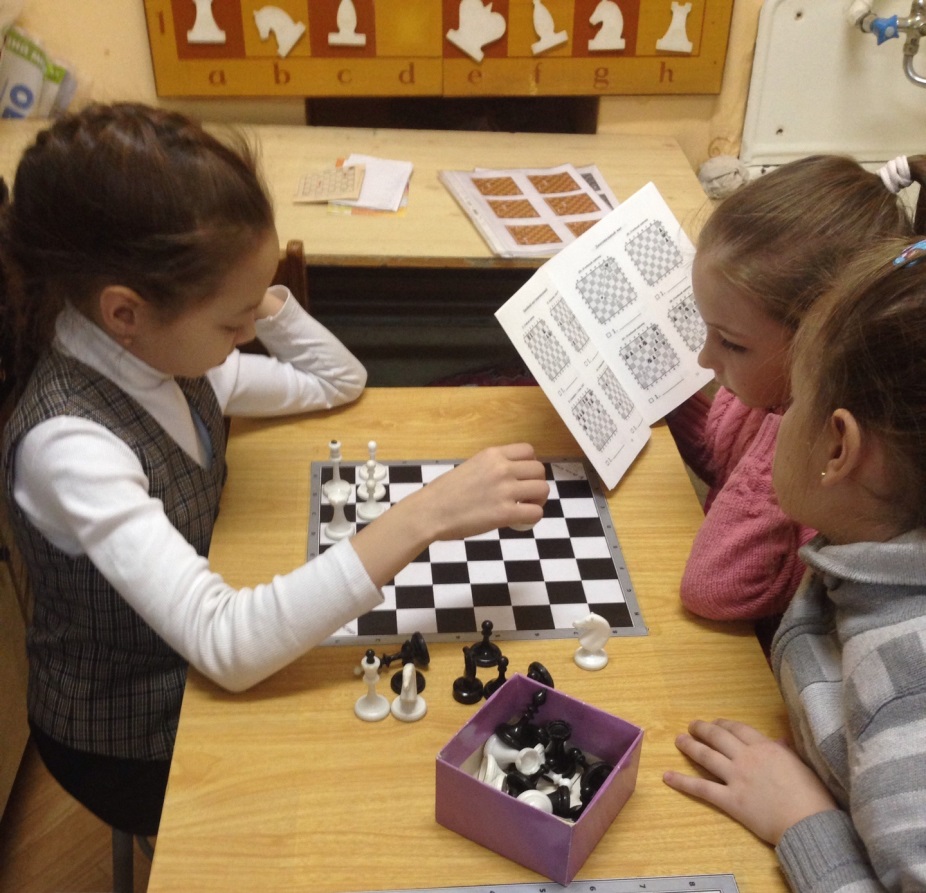 Урок № 17
Линейный мат ставят:
Выбери правильный ответ
Конь и ладья
Ладья и ферзь
Две ладьи
Король с пешками
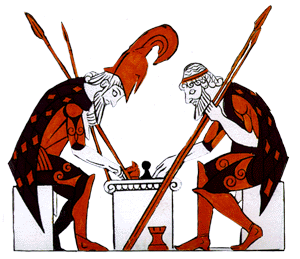 Чтобы поставить мат королю противника, надо:
Отнять поля отступления
Устранить защитников
Дать побольше шахов
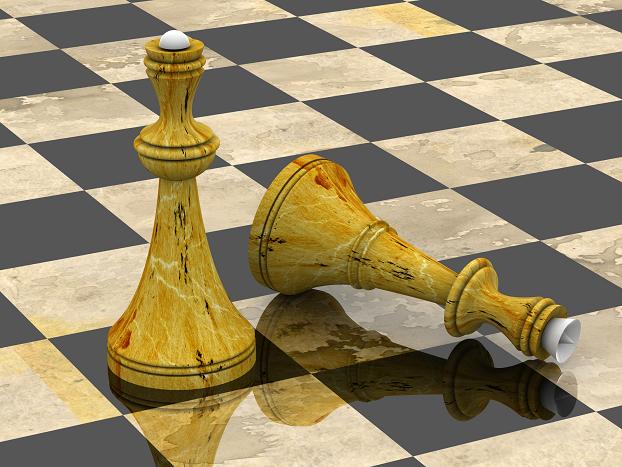 В задаче Соколова белые ставят мать в 2 хода. Чёрному королю пойти некуда, но у него помощник – слон. Как обмануть слона?
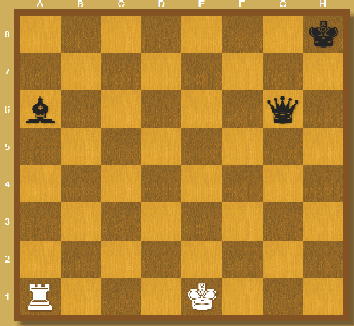 В задаче Канди одна из ладей может заменить край доски. Мат в хода.
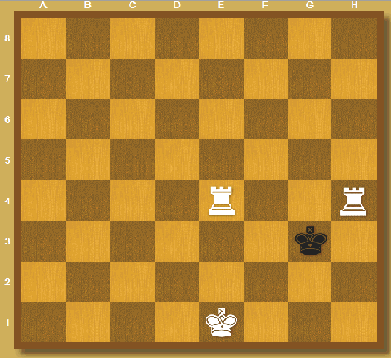 В задаче Давыдюка чёрный король почти в центре доски. Тем не менее, постарайся поставить мат в 2 хода.
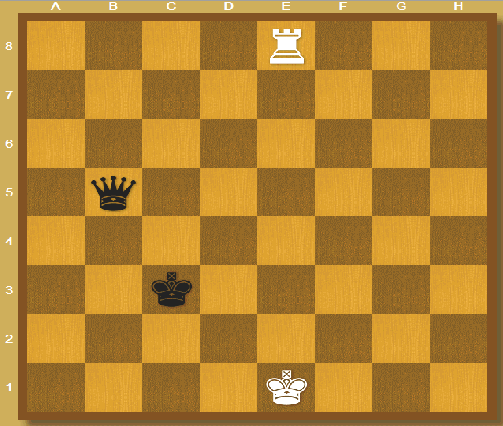